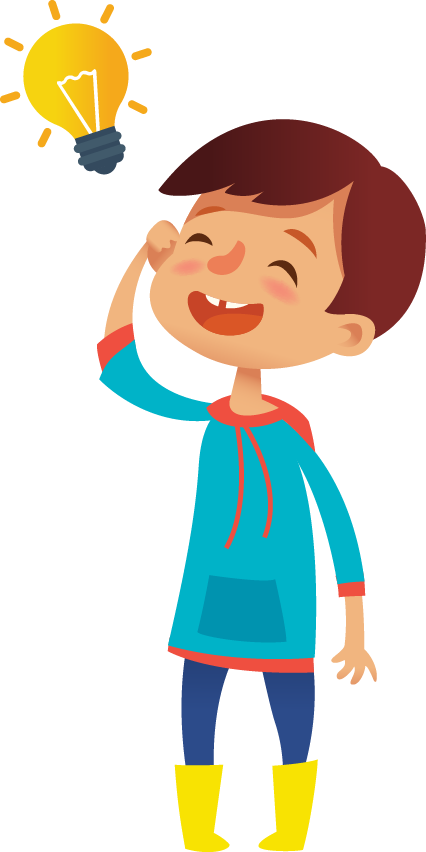 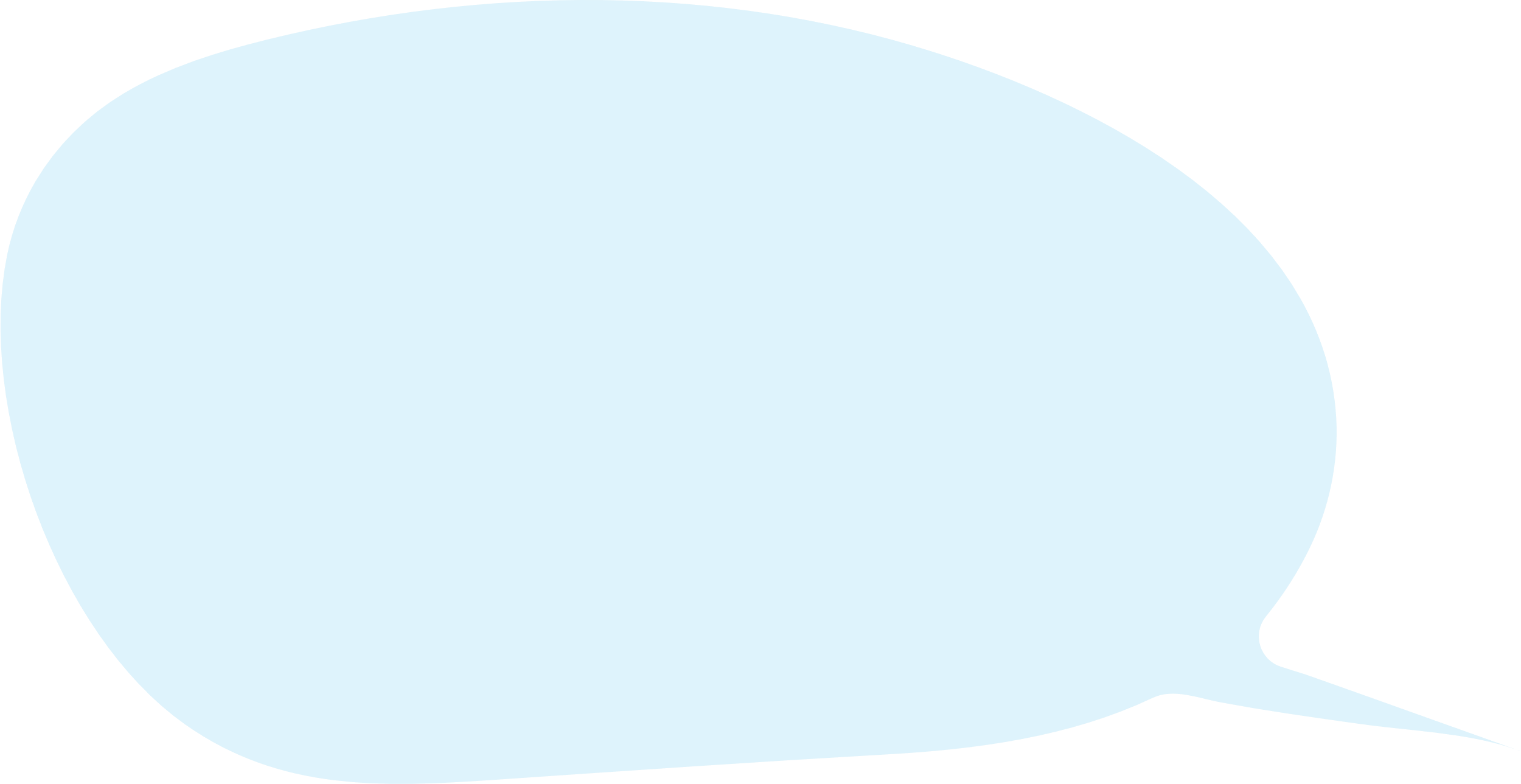 What does it mean
to be
Water Wise?
Ways to be Water Wise
INSIDE
OUTSIDE
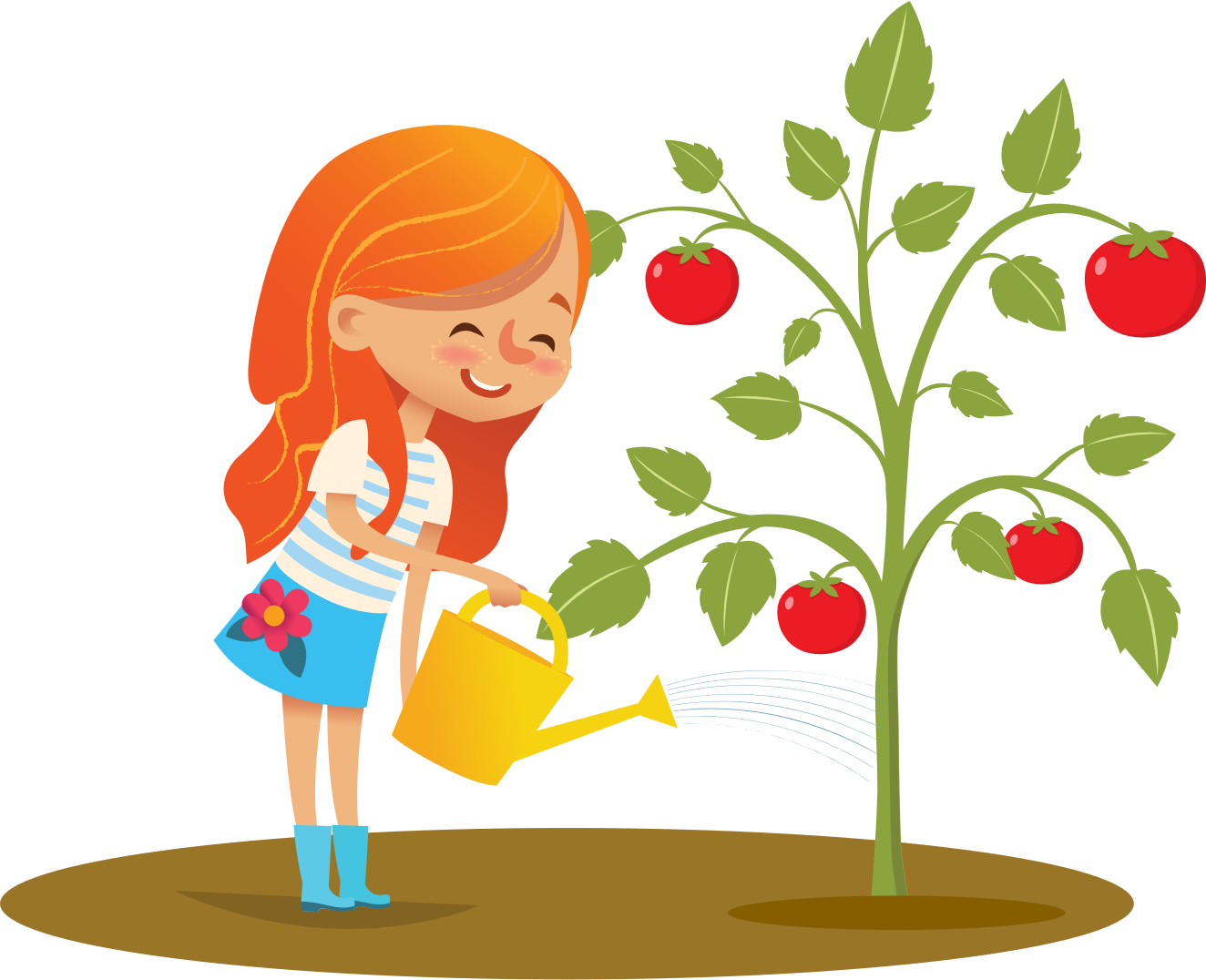 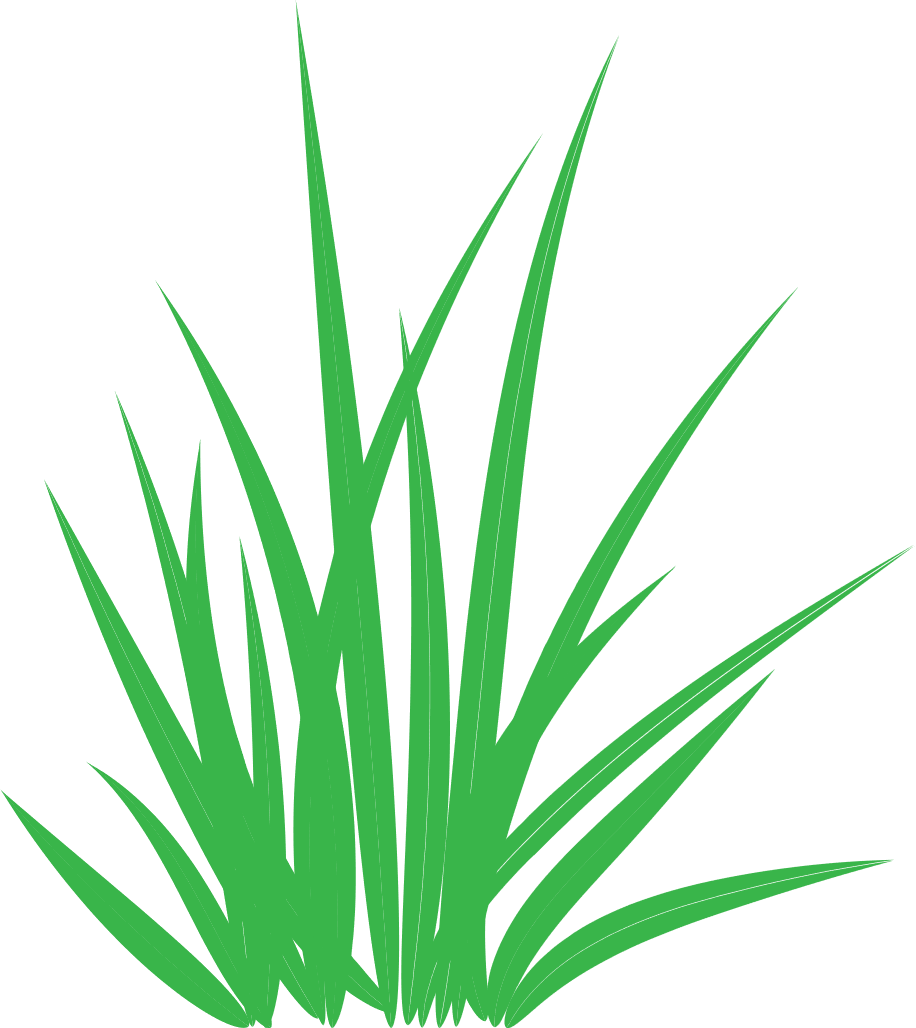 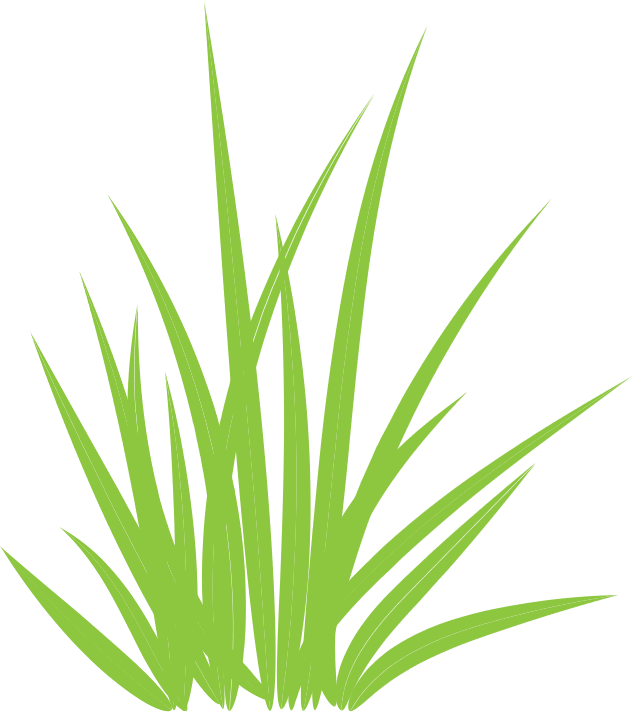 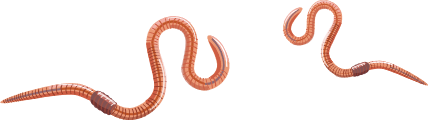 The Water Cycle
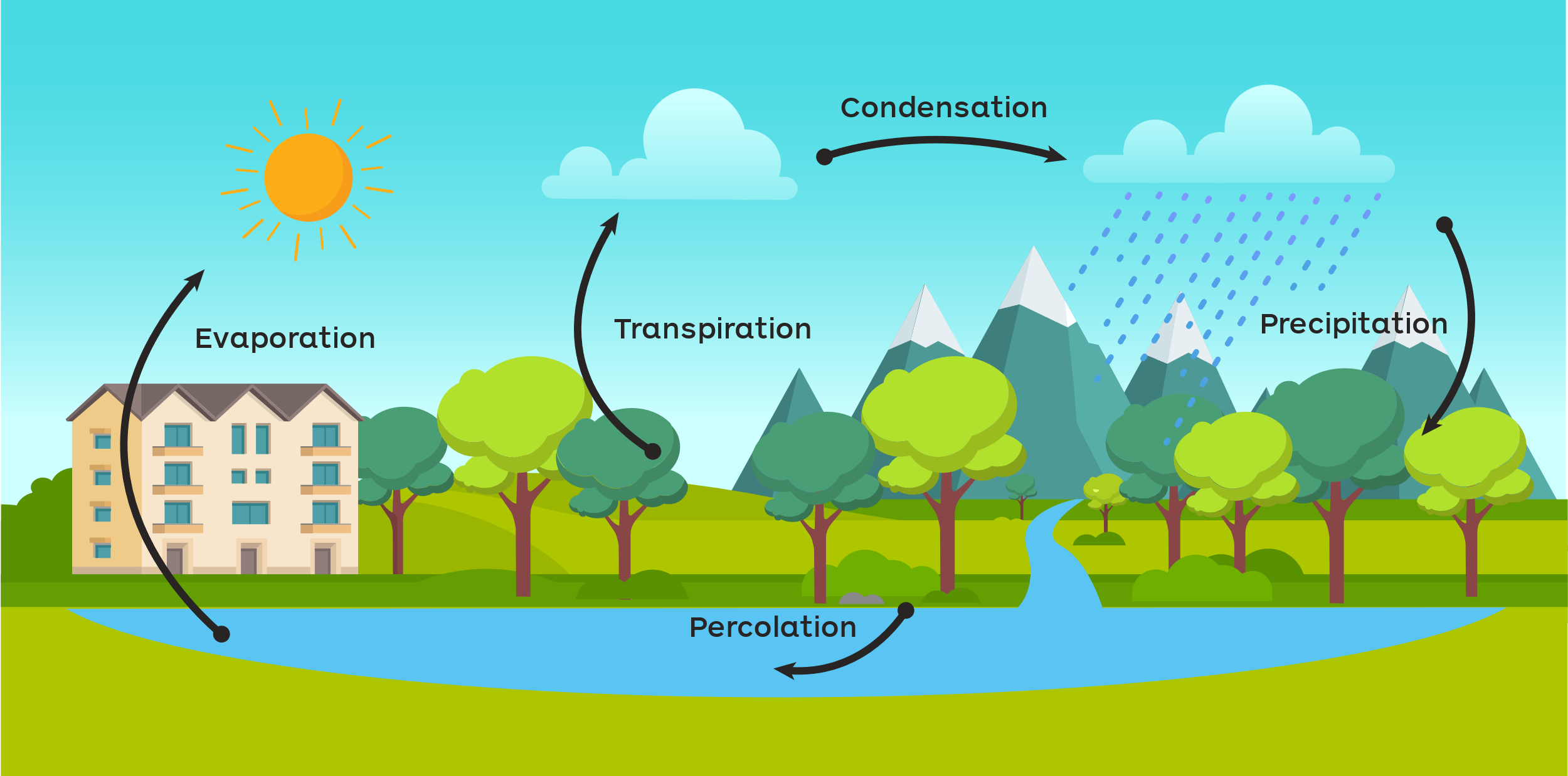 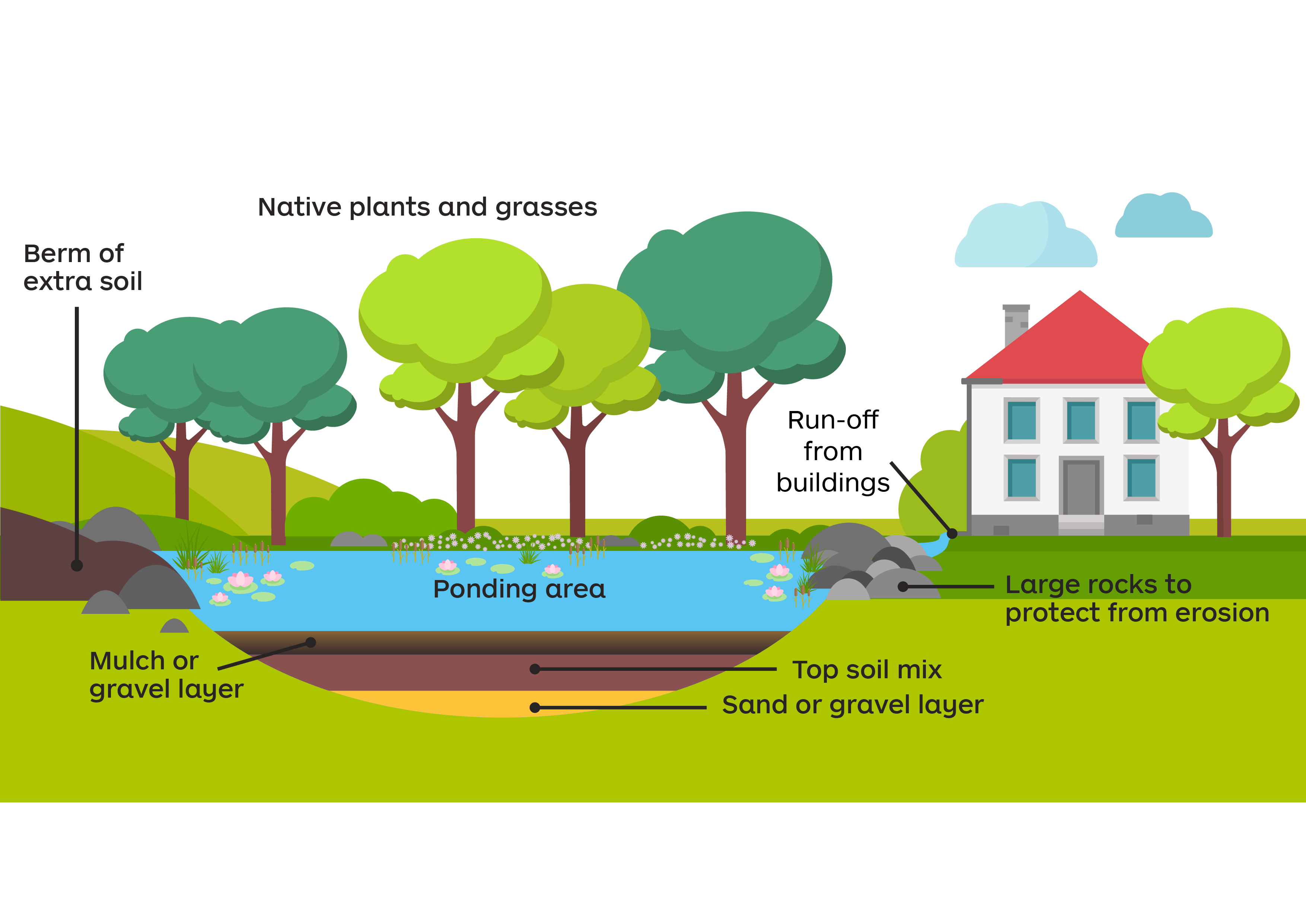 Rainwater Garden